Getting started

Guide for users with a corporate directory
Olvid Support
Contact Olvid Support
       Support on YouTube
support@olvid.io
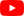 November 21, 2022
1. Install Olvid
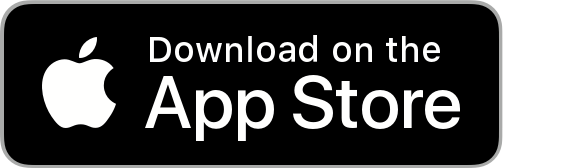 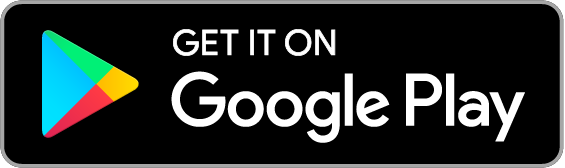 Download Olvid from your device's store

or

Scan this QR code with your camera to find Olvid in your device's store.







Support: https://olvid.io/faq/how-to-install-olvid/
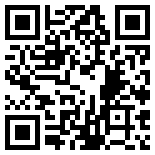 ‹#›
2. Create your Olvid profile
2 situations
You didn't have Olvid

CREATE
your professional profile
OR
You already had Olvid
SWITCH to
your professional profile
‹#›
CREATE your Olvid professional profile
if you didn't have Olvid
Click on the link received from your administratorOROpen Olvid and tap Scan a QR code, then scan the QR code on the left.
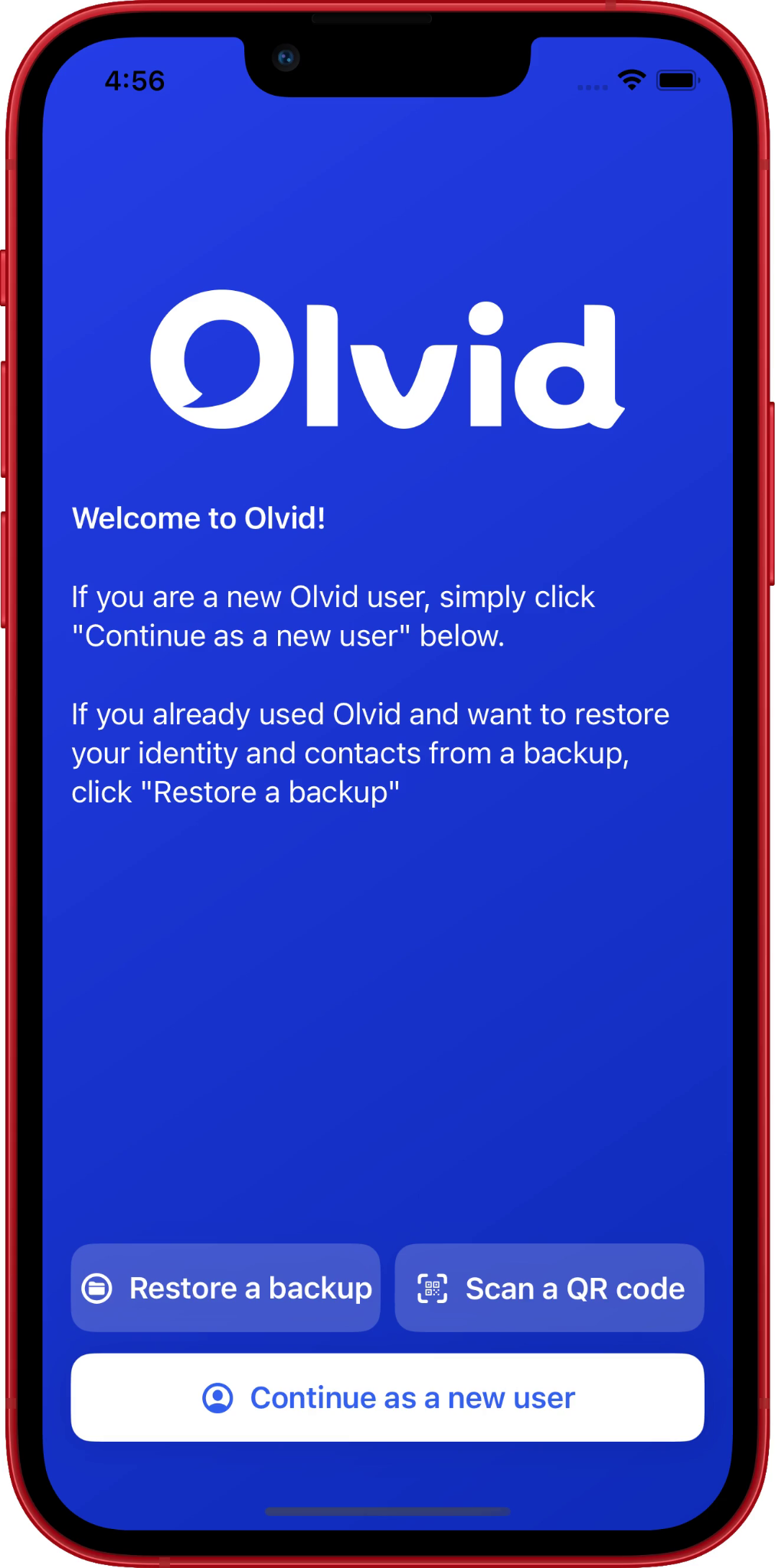 Insert here the QR code and 
the configuration link of your 
your company’s directory.

Your administrator creates them in
the Olvid administration console
of your company.
‹#›
CREATE your Olvid professional profile
if you didn't have Olvid
Tap Authenticate.
Enter your username and password provided by your administrator.
Tap Sign In.
Check your name and tapCreate my ID.

That's it! You can now add contacts from your company’s directory.
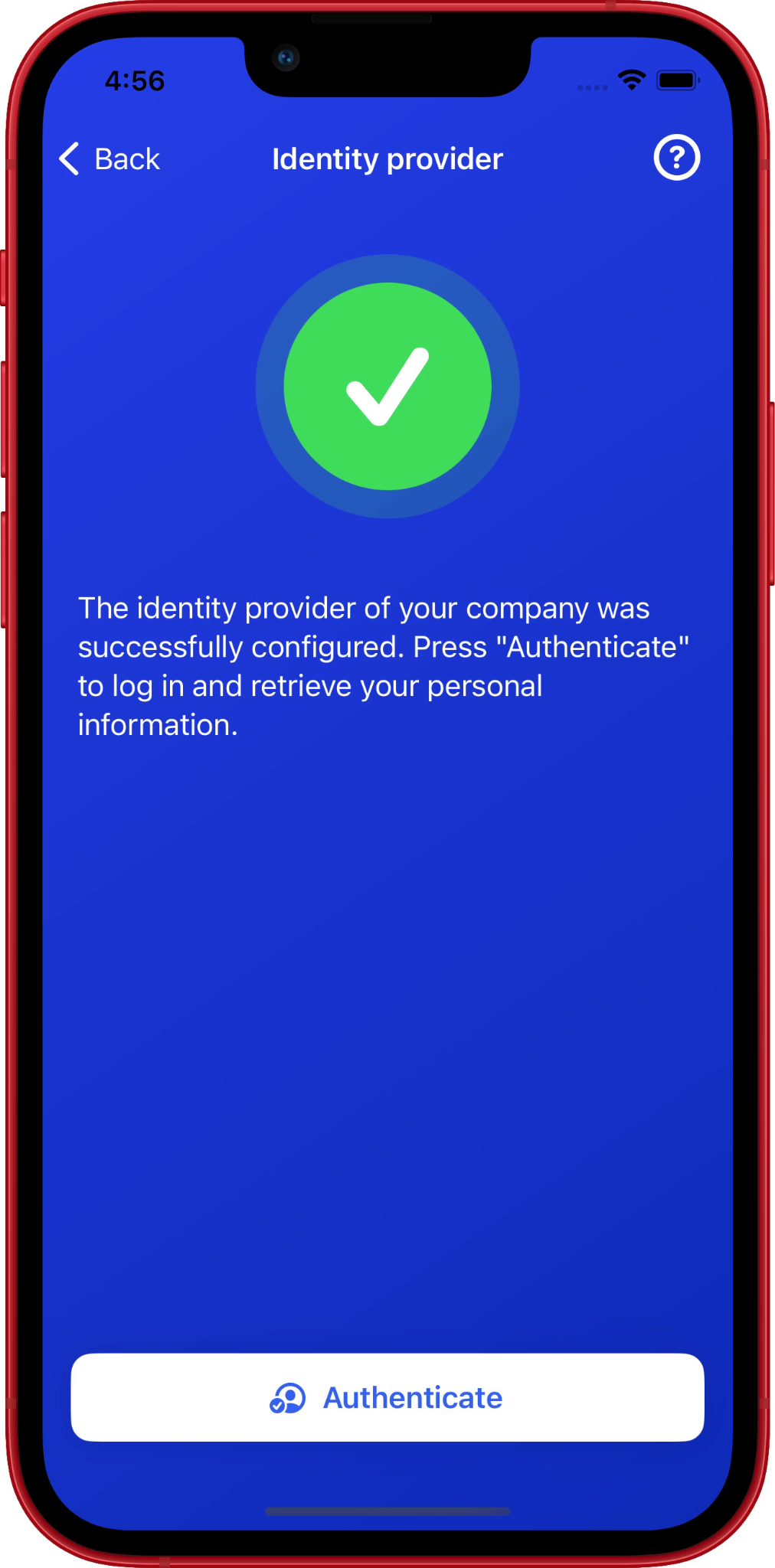 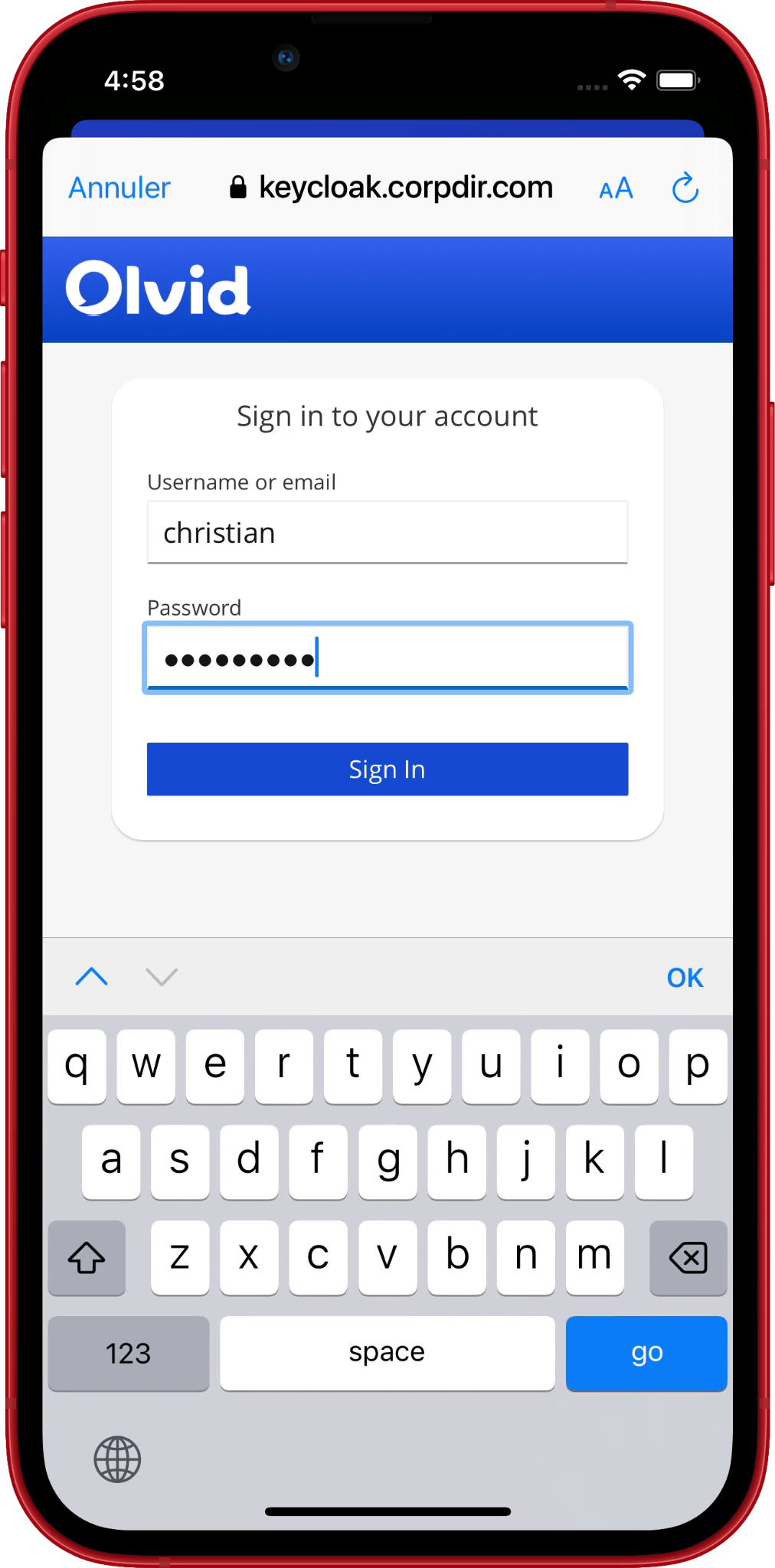 ‹#›
SWITCH to your Olvid professional profile
if you already had Olvid
Insert here the QR code and 
the configuration link of your 
your company’s directory.

Your administrator creates them in
the Olvid administration console
of your company.
Click on the link received from your administratorOROpen Olvid and tapthen Scan a QR code, then scan the QR code on the left.
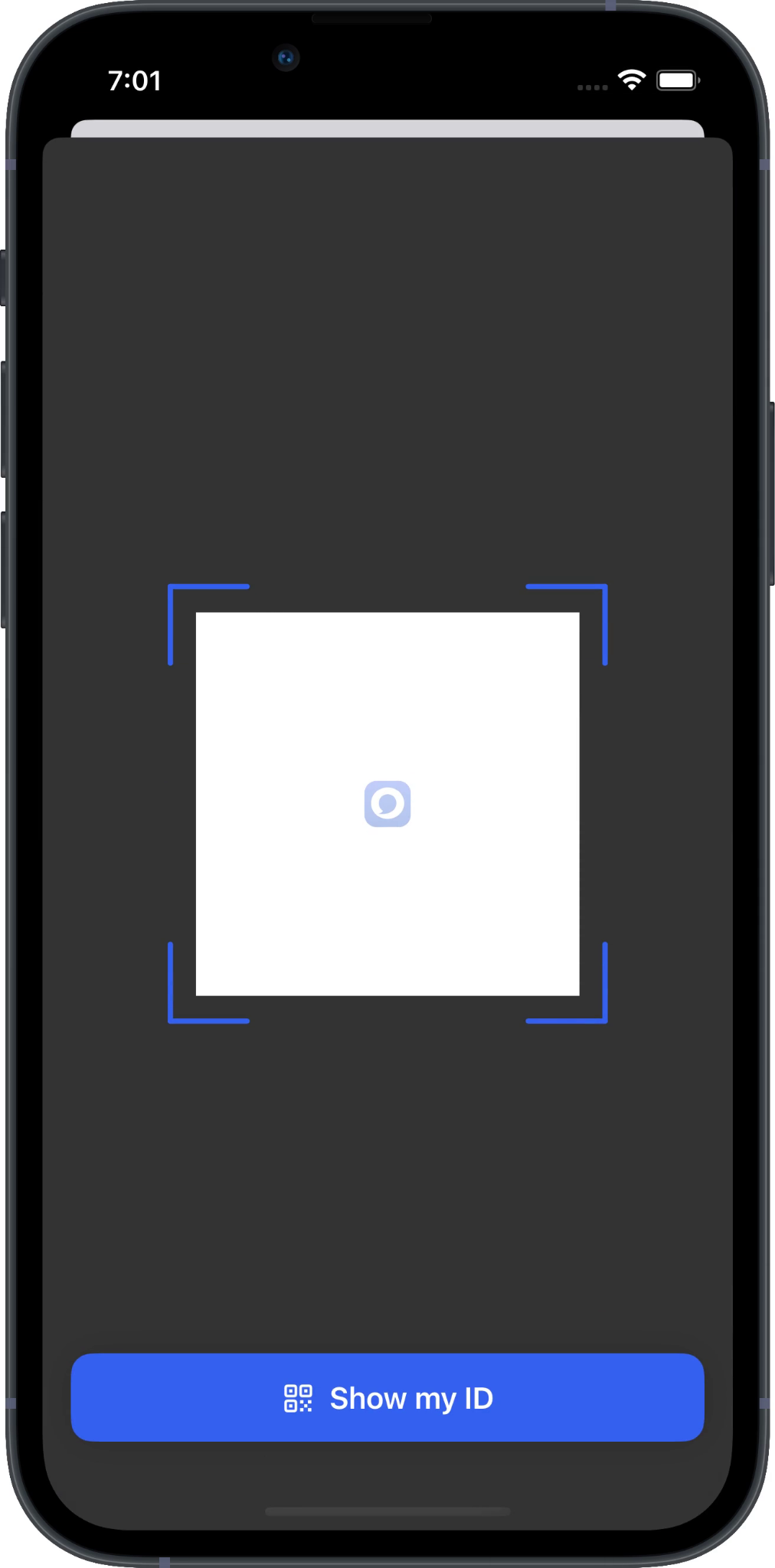 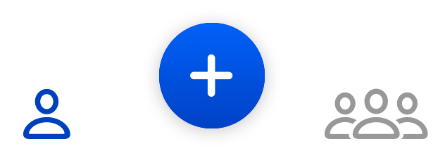 ‹#›
SWITCH to your Olvid professional profile
if you already had Olvid
Tap Authenticate.
Enter your username and password provided by your administrator.
Tap Sign In.
Check your name and tapSwitch to a managed ID.

That's it! You can now add contacts from your company’s directory.
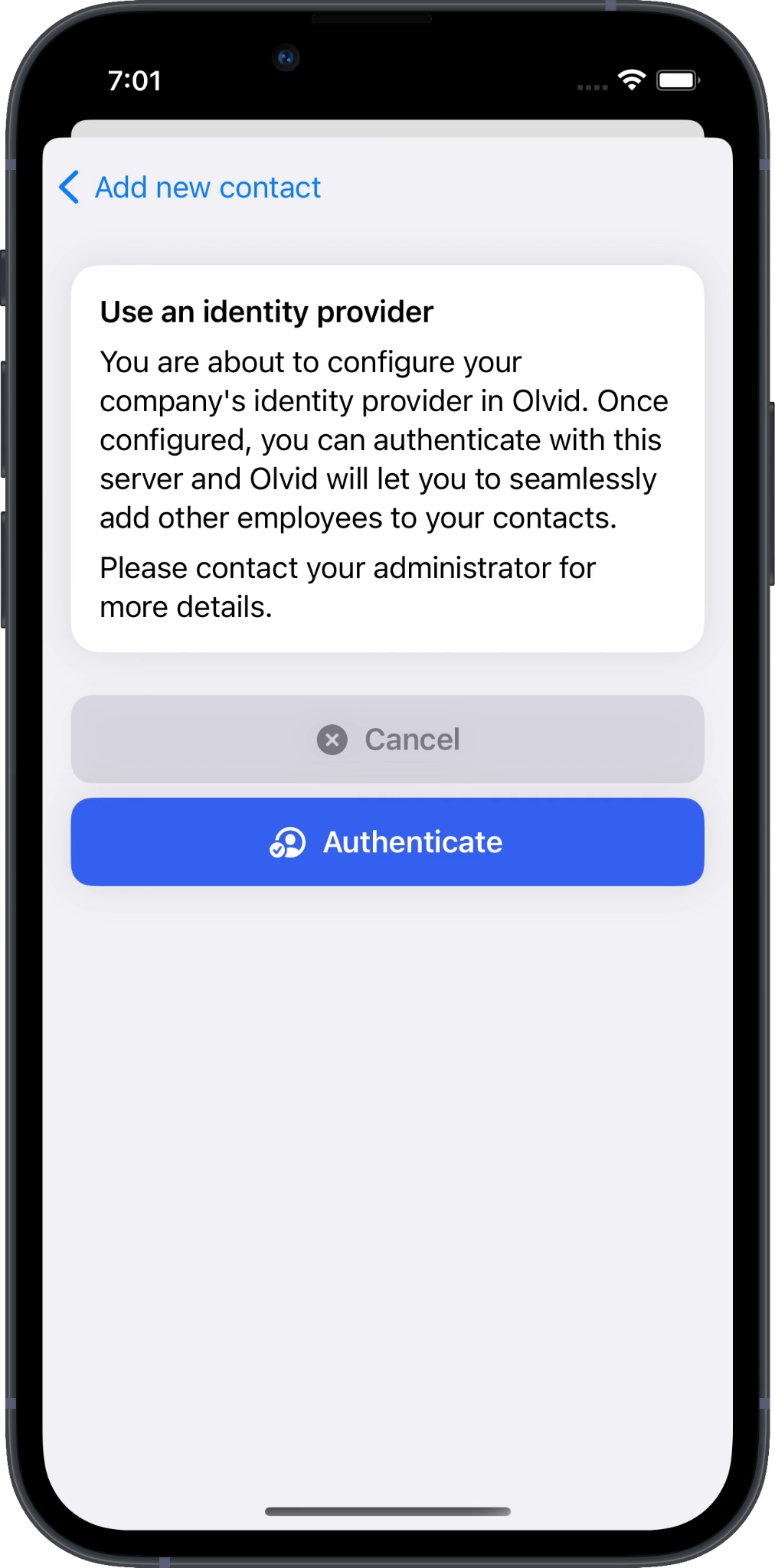 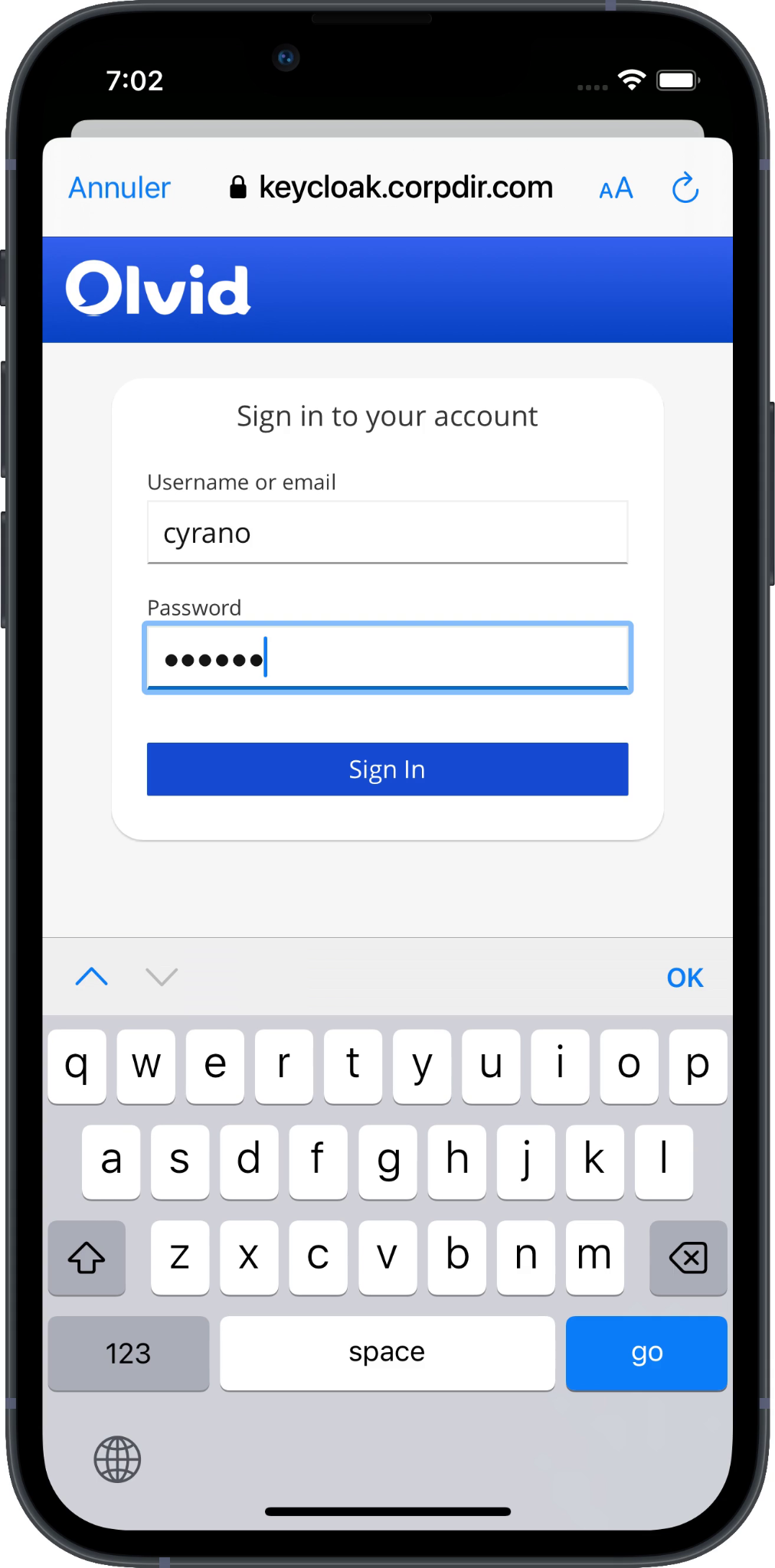 ‹#›
3. Add contacts from your company’s directory
Tap
Tap Directory.
Tap the search box. The contacts appear.
Refine your search.
Tap the name of the contact you want to add.
Confirm by Tapping Add to contacts.A secure channel is created.
Tap Chat.
Support: https://olvid.io/faq/add-contacts-from-your-company-directory
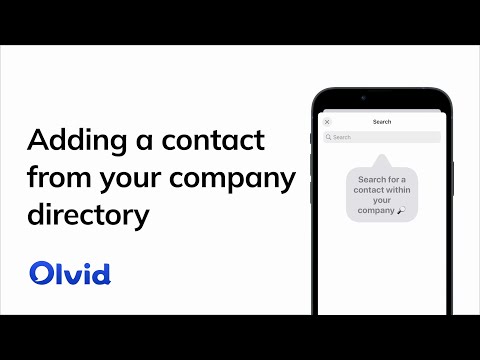 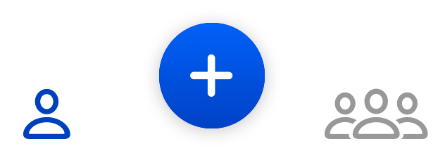 https://youtu.be/gI4fhXQizUo
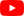 ‹#›
4. Backup your profiles
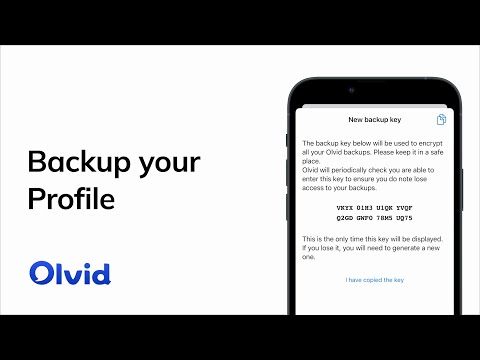 In anticipation of a change or loss of device, only a backup of your Olvid profiles with your original device will allow you to restore them on your next device.

Support:
https://olvid.io/faq/backup-your-profiles
https://youtu.be/6rTO2EhwiQg
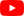 ‹#›
Video Tutorials
Olvid Support
‹#›
Add contacts face-to-face
https://youtu.be/kkrbMhxSOKQ

Support: https://olvid.io/faq/add-contacts-face-to-face
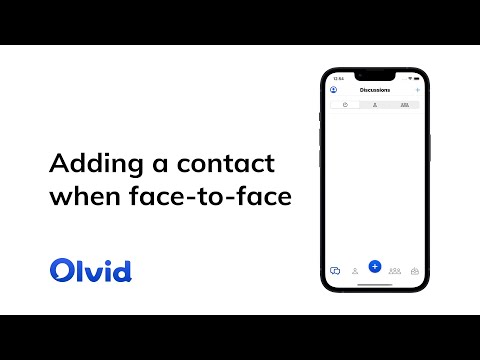 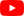 ‹#›
Add contacts remotely
https://youtu.be/s0xy9cw30j4

Support: https://olvid.io/faq/add-contacts-remotely
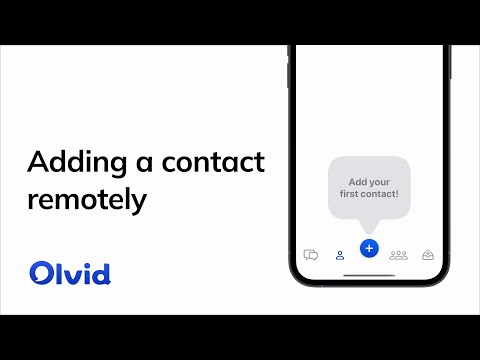 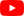 ‹#›
Introduce your contacts to each other
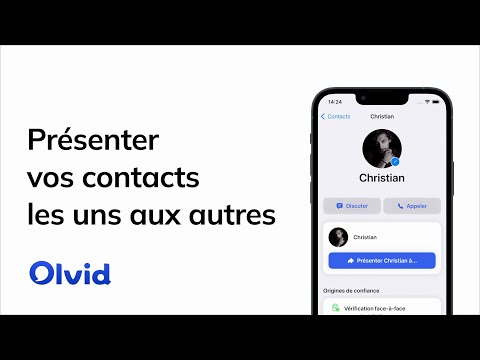 https://youtu.be/BFSwYXFo-K8 (FR)

Support: https://olvid.io/faq/introduce-your-contacts-to-each-other
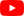 ‹#›
Olvid Support
Support-FAQhttps://olvid.io/faq 

Other manuals
https://olvid.io/manuals

Contact Olvid Supporthttps://olvid.io/faq/contact-olvid-support

For any questions afterwards
support@olvid.io
‹#›